OA Scoutreach Mentoring
An Arrowman’s Introduction
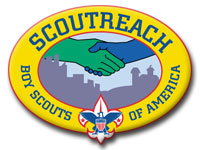 What is Scoutreach?
The Scoutreach Division gives special leadership and emphasis to urban and rural Scouting programs. 

Scoutreach is the BSA's commitment to making sure that all young people have an opportunity to join Scouting, regardless of their circumstances, neighborhood, or ethnic background.
Scoutreach Strategies
Create awareness of Scoutreach. 
Develop strategic support to ensure that emphasis is funded and pursued in the long term. 
Develop strategic partnerships with potential chartered organizations in the community. 
Develop stable units.
Role of the Order of the Arrow
“Actively support council efforts to improve and extend Scouting through Scoutreach and related programs.”
What is OA Scoutreach Mentoring?
The Order of Arrow Scoutreach Mentoring program is a joint effort of the national Scoutreach Division of the Boy Scouts of America and the Order of the Arrow. 

Its purpose is to identify and assist urban and rural Scout troops whose camping and advancement programs are below standard.
OA Scoutreach Mentoring
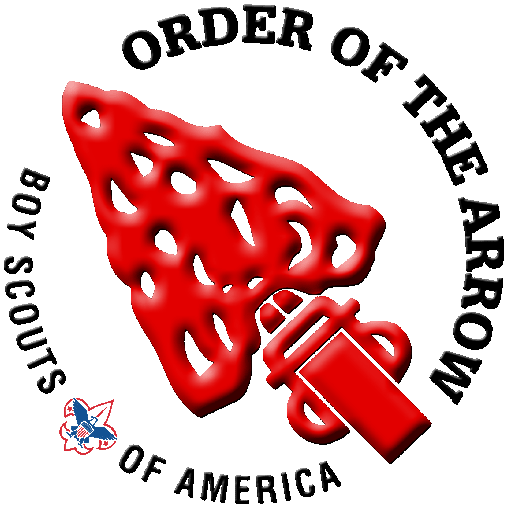 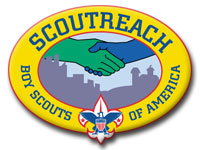 Interested arrowmen with strong camping/outdoor skills
Scoutreach Units or other units in need of experienced leaders and mentors
OA Scoutreach Mentoring
Role of the Lodge
Utilize existing lodge service committee or establish OA Scoutreach Mentoring committee to perform the following:
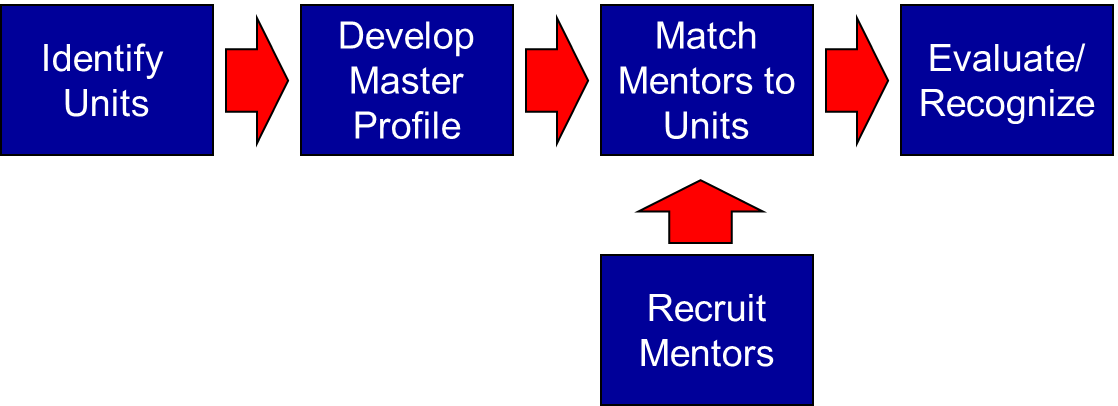 What Can I Do?
Consider the following:
What can the lodge do to encourage Arrowmen to serve as OA Scoutreach mentors?
How can the lodge increase awareness of Scoutreach and the OA Scoutreach Mentoring program in their council?
What can I do to promote this program and/or participate?
Personal Commitment
What is your personal commitment?
Personal Commitment
“He alone is worthy to wear the Arrow who will continue faithfully to serve his fellowman.”
Allowat Sakima
Thanks for joining us today!
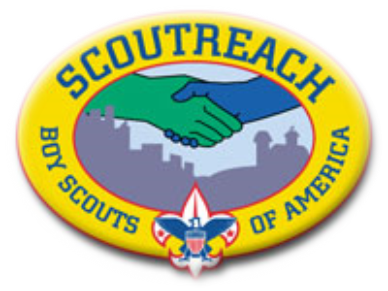